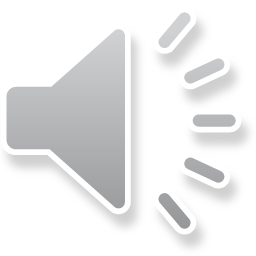 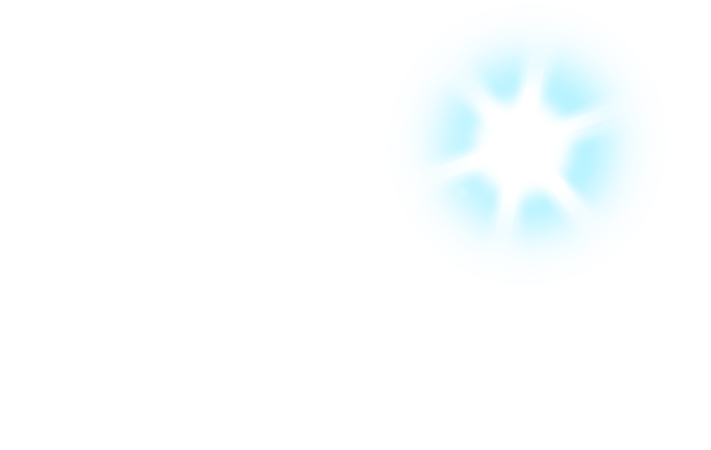 UBND TP QUY NHƠN
TRƯỜNG TIỂU HỌC NGÔ QUYỀN
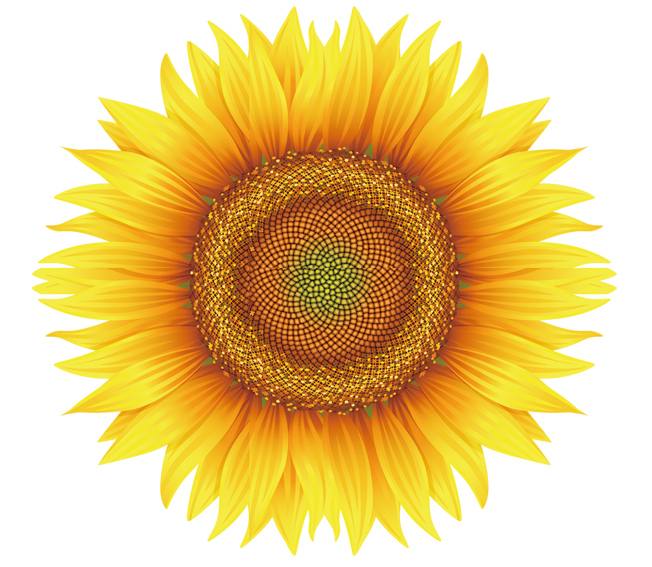 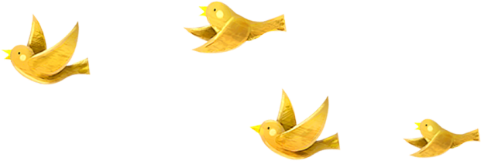 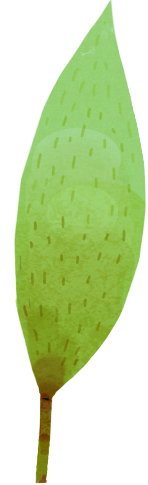 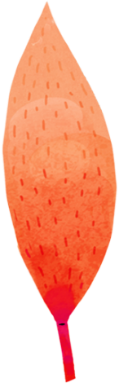 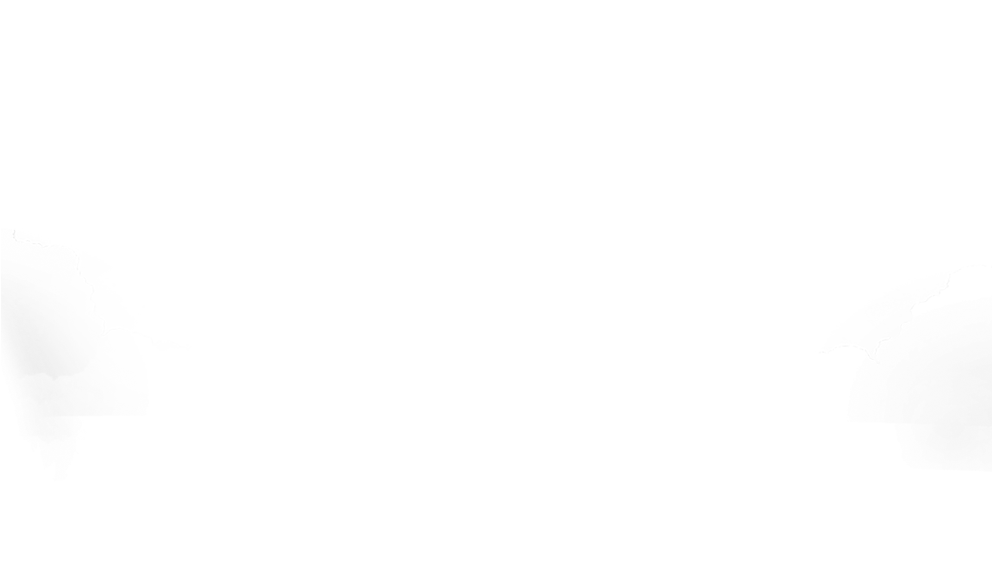 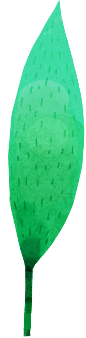 CHÀO MỪNG QUÝ THẦY CÔ VỀ DỰ GiỜ LỚP 2C
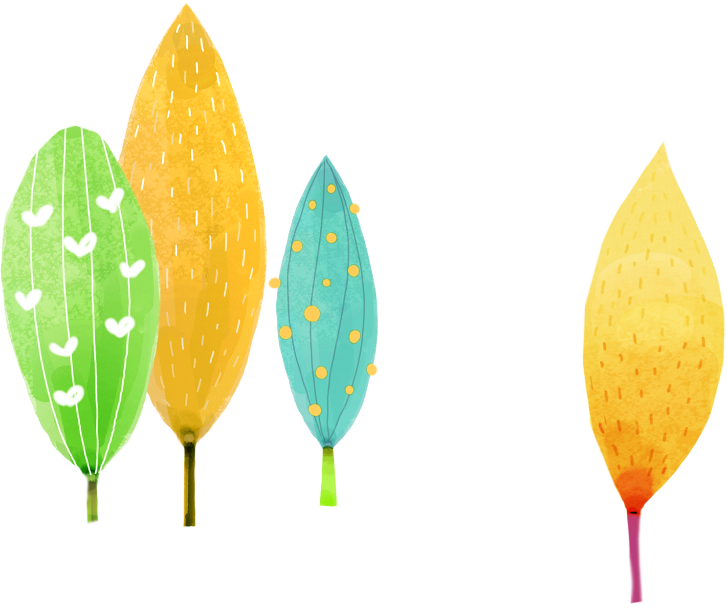 Môn: Toán
Giáo viên: Trần Mỹ Phượng
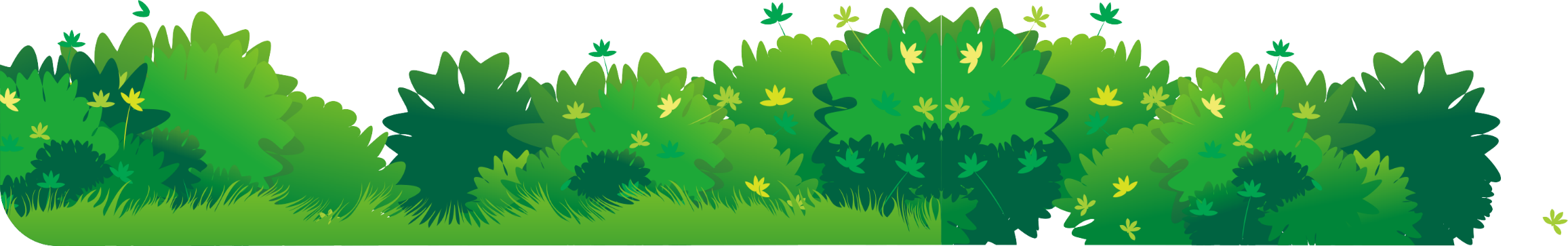 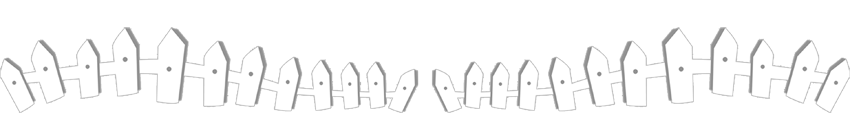 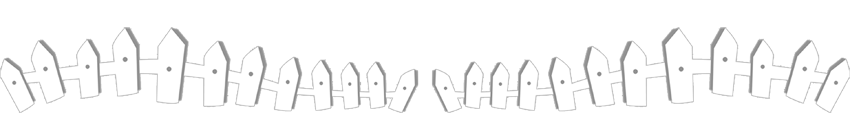 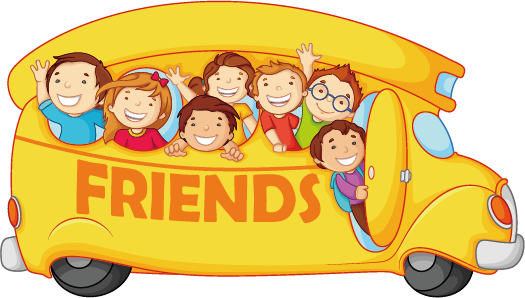 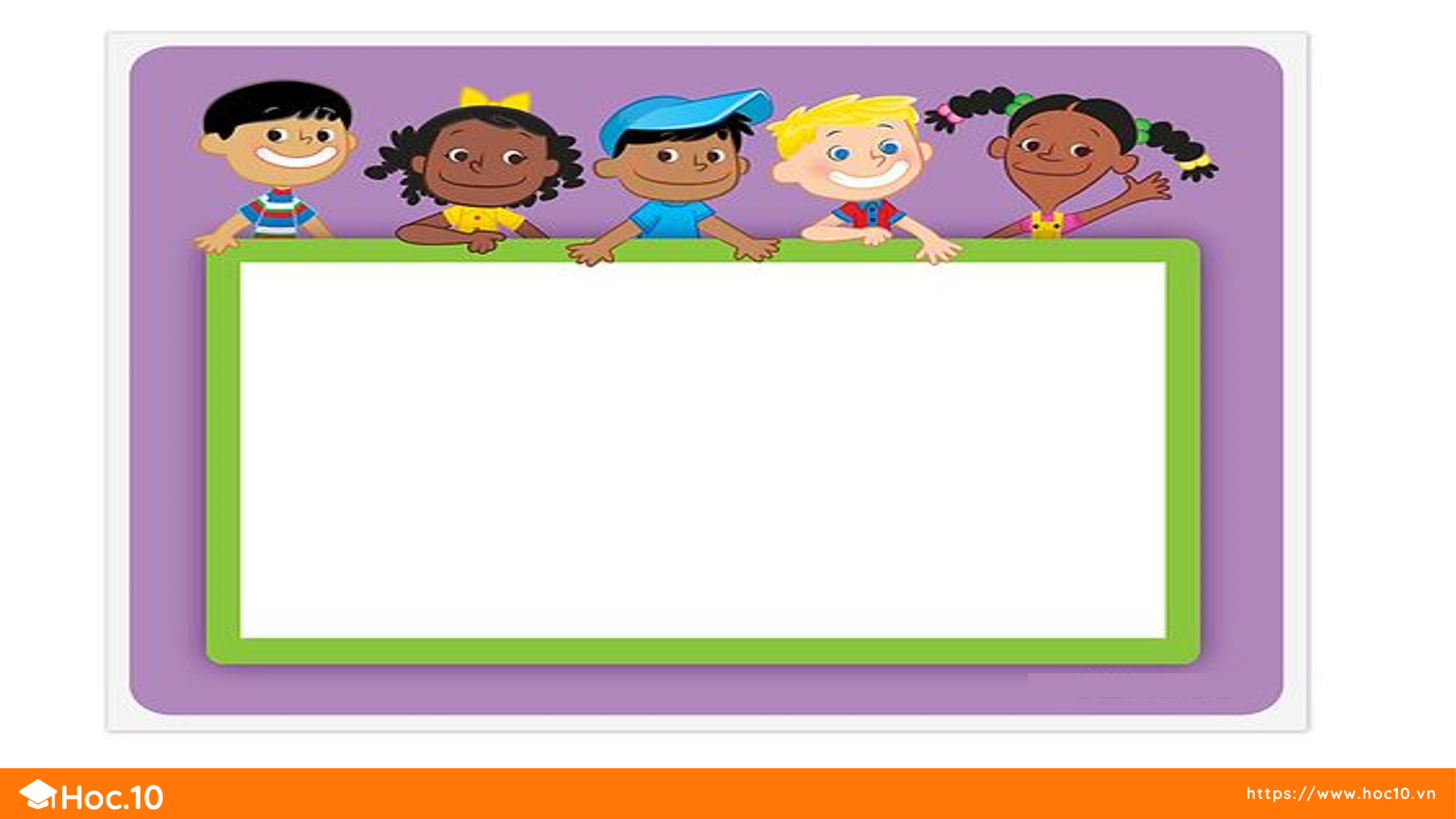 KHỞI ĐỘNG
TRÒ CHƠI: VÒNG QUAY MAY MẮN
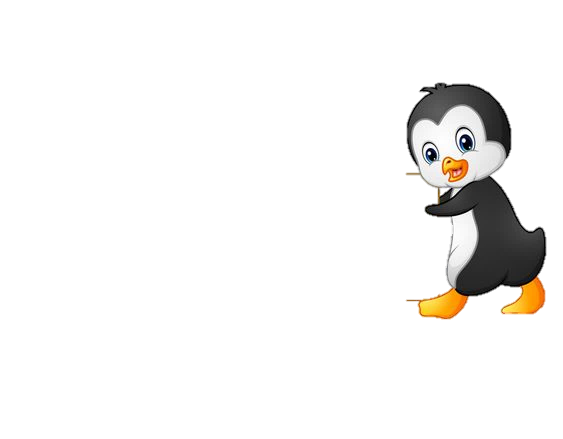 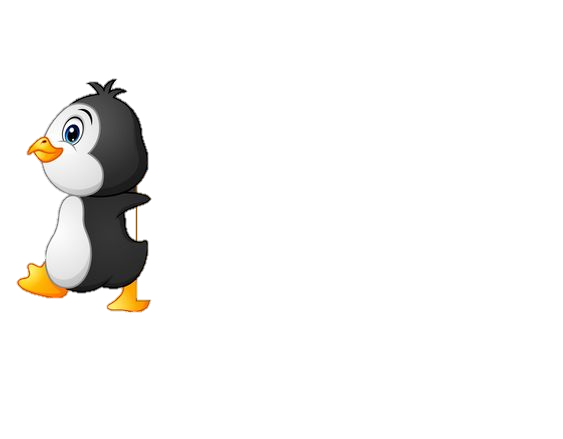 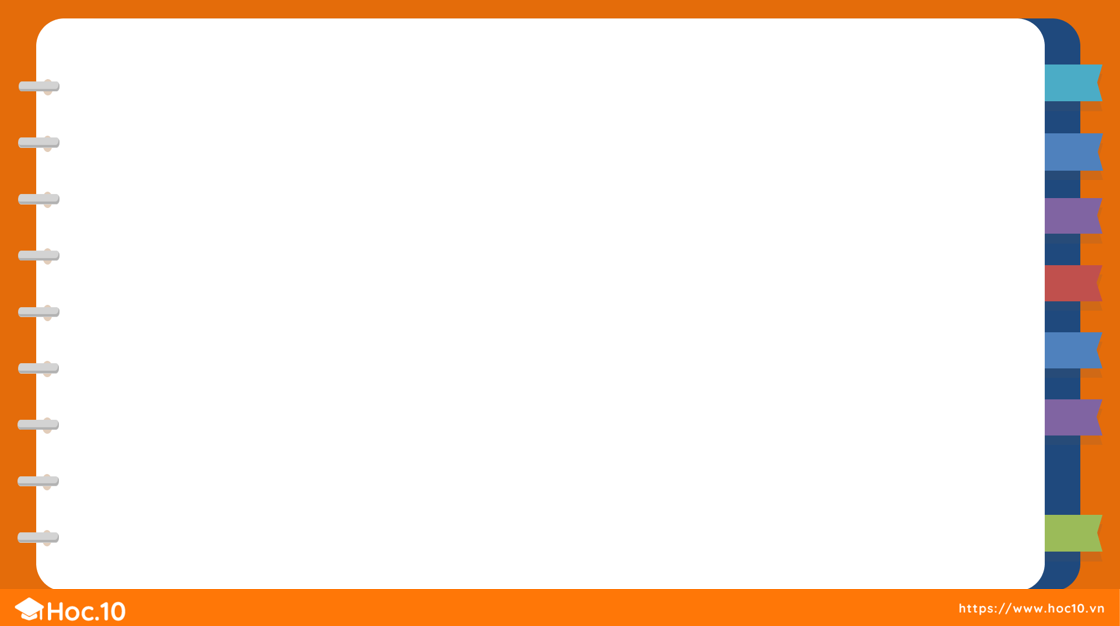 Gọi tên các hình sau
Tuấn Anh
Quốc Bảo
Mỹ Anh
Thiên Bảo
Gia Bảo
Hoàng Yến
Đăng Bình
Bảo Châu
Đức Trí
Công Danh
Thanh Thùy
Bích Diệp
Hưng Thịnh
Võ Hân
Hoàng Thịnh
Trần Hân
Duy Thiện
Anh Hoàng
Phú Qúy
Bảo Quyên
Gia Huy
Phúc Hưng
Nhật Quang
Hình tứ giác
Gia Khang
Nhã Phương
Hình tứ giác
Hình tam giác
Hình tròn
Thảo Nhi
Duy Khánh
Anh Nhật
Duy Khiêm
Đăng Khoa
Hiếu Nghĩa
Thảo Ngân
Tùng Lâm
Kim Ngân
Ngọc Ngân
Gia Linh
Yên Linh
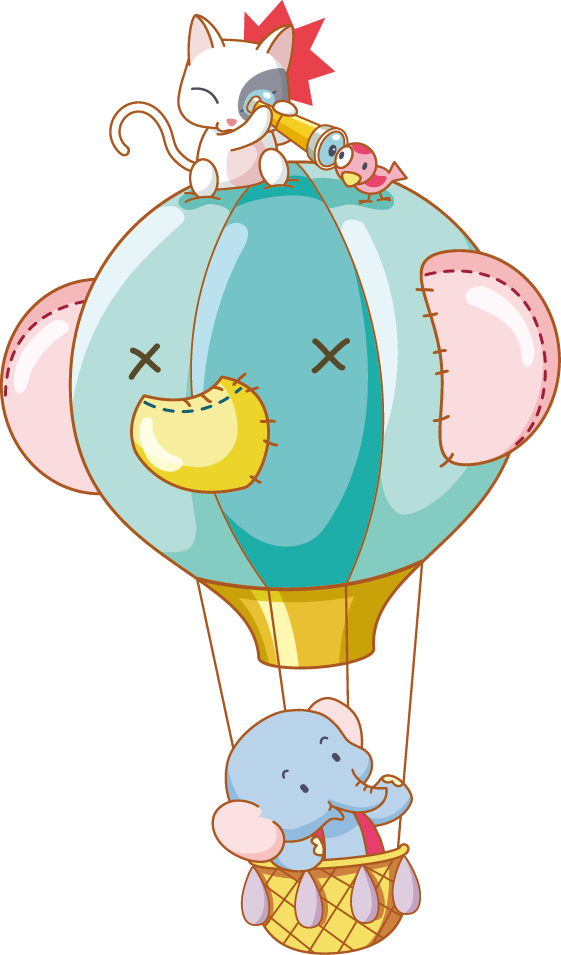 Thứ sáu ngày 20 tháng 11 năm 2024
Toán:
Điểm – Đoạn thẳng
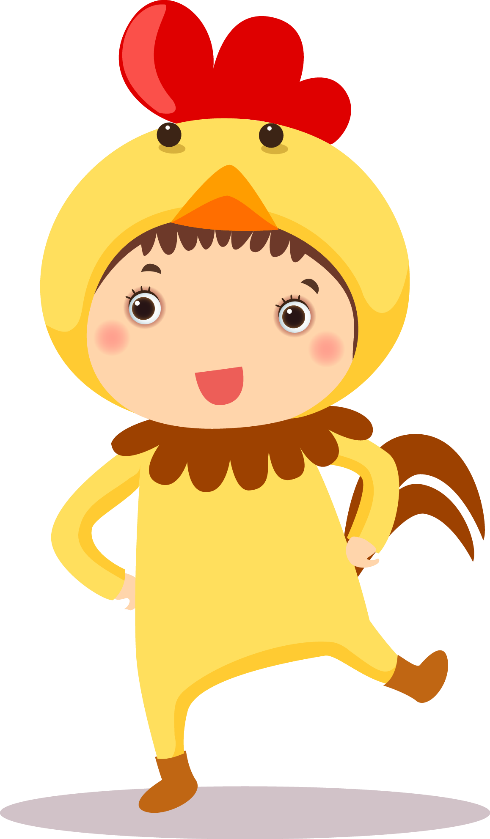 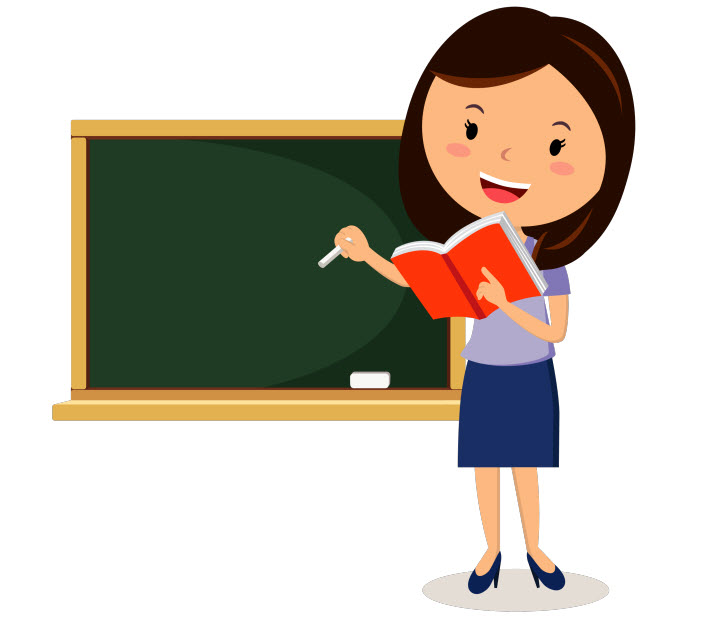 KHÁM PHÁ 
KIẾN THỨC MỚI
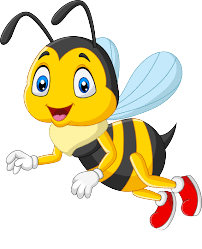 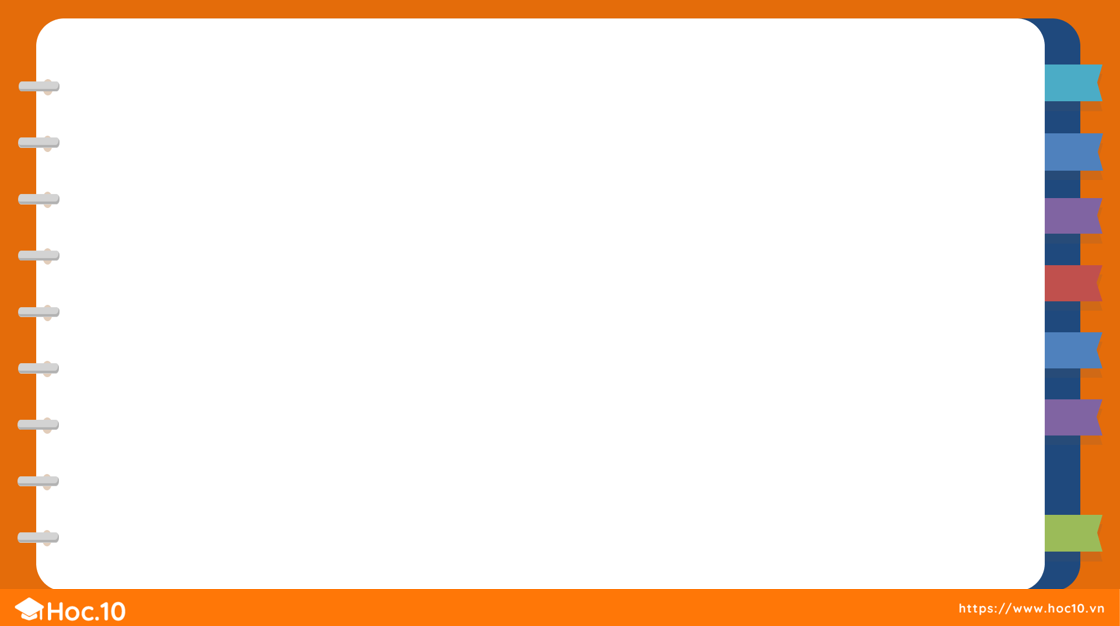 A
B
.
.
Điểm A
Điểm B
Vẽ điểm C 
vào bảng con
A
B
.
.
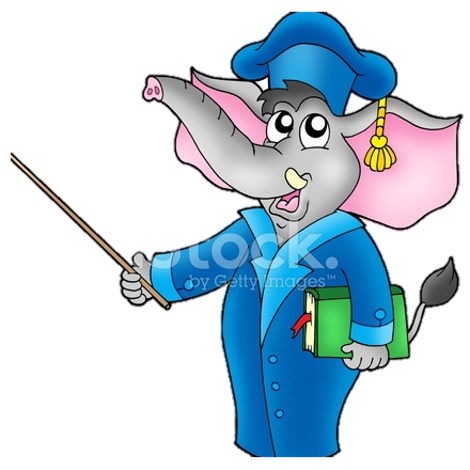 Đoạn thẳng AB
Đoạn thẳng AB đi qua 2 điểm A và B.
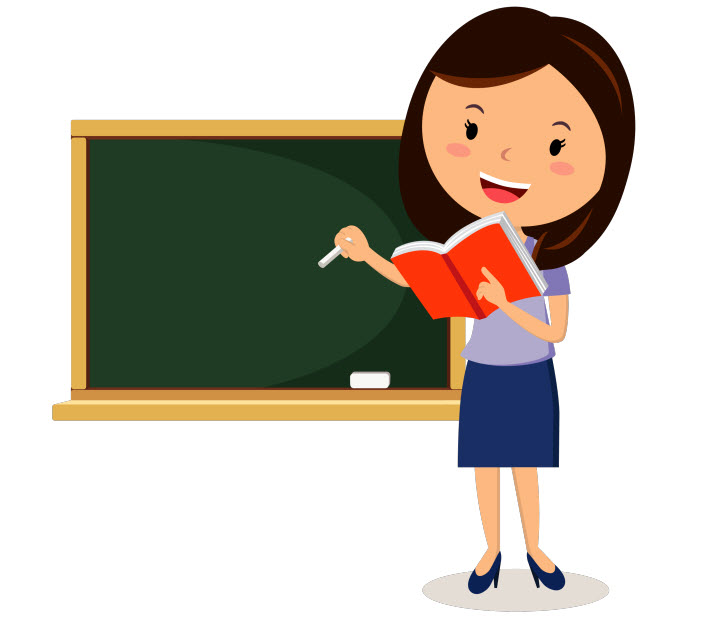 LUYỆN TẬP THỰC HÀNH
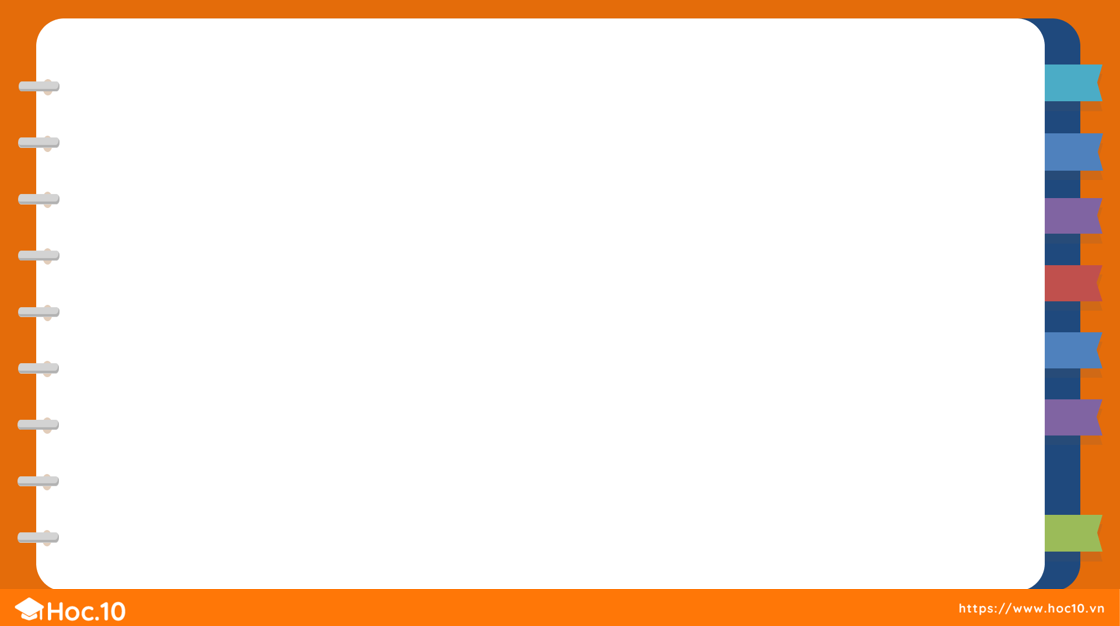 Đọc tên các điểm và các đoạn thẳng trong hình sau:
1
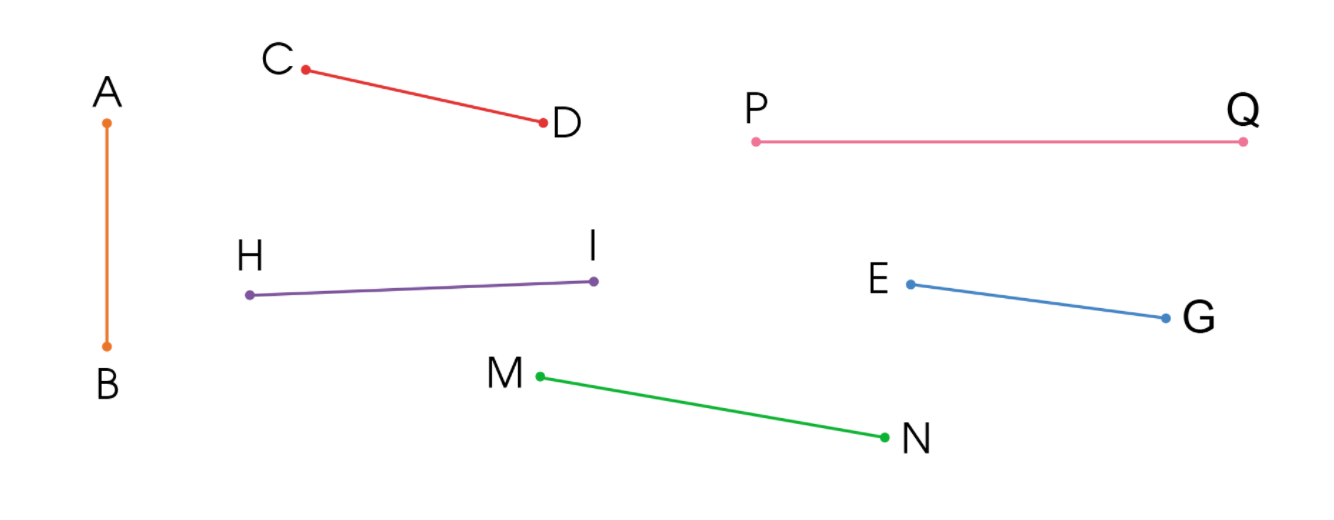 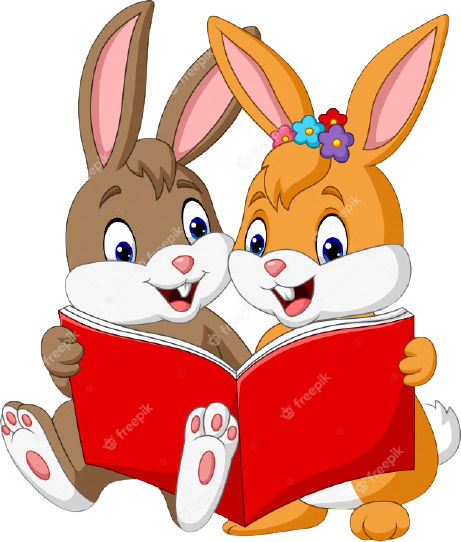 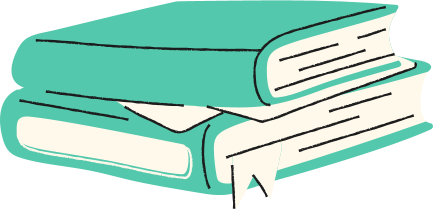 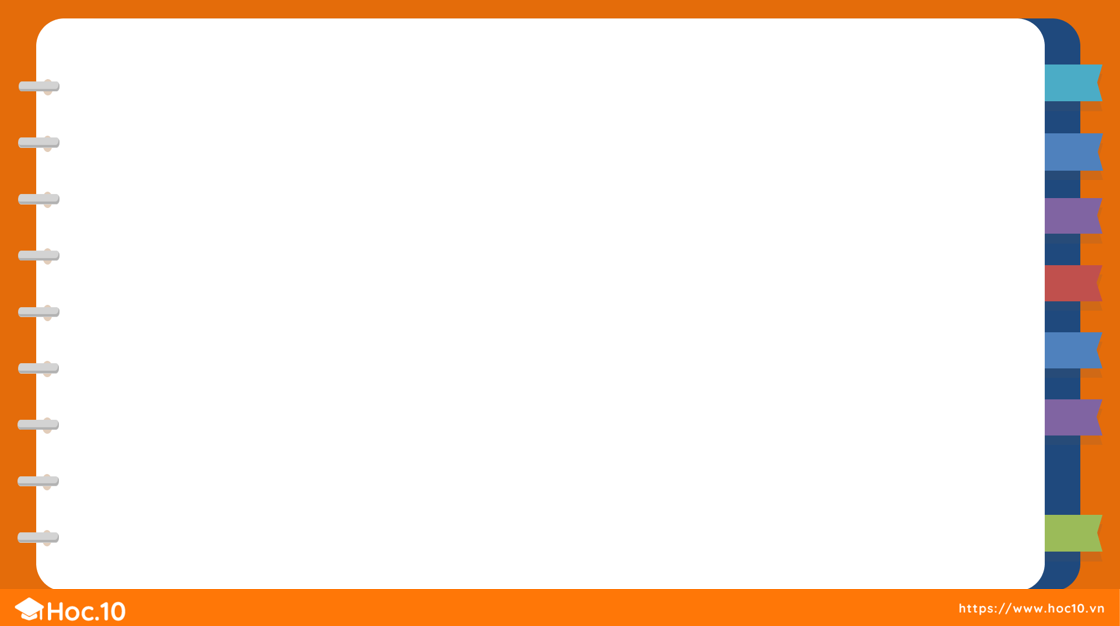 Đếm số đoạn thẳng trong mỗi hình sau (theo mẫu):
2
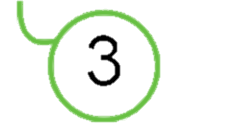 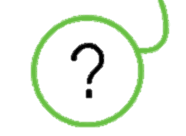 4
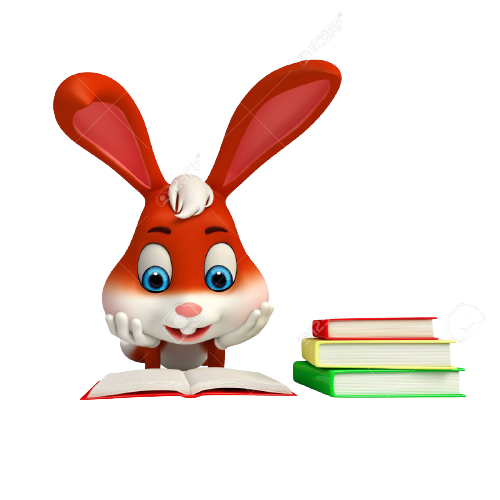 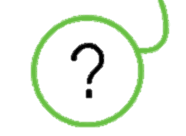 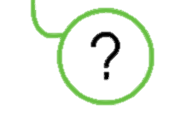 5
6
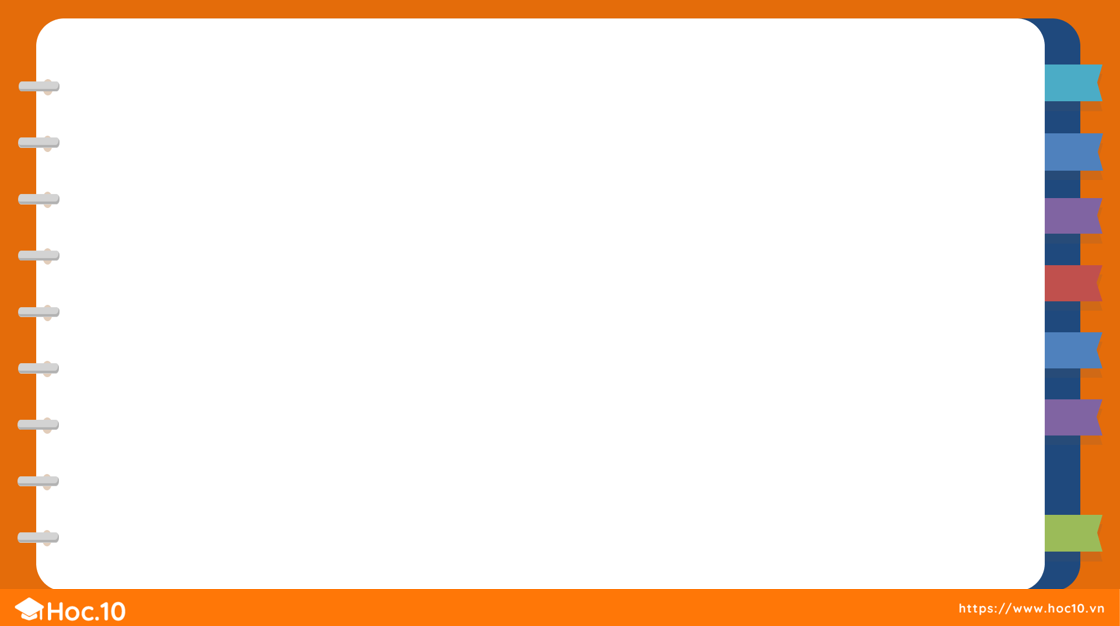 Vẽ đoạn thẳng trên giấy ô li (theo mẫu):
3
Mẫu: Vẽ đoạn thẳng AB
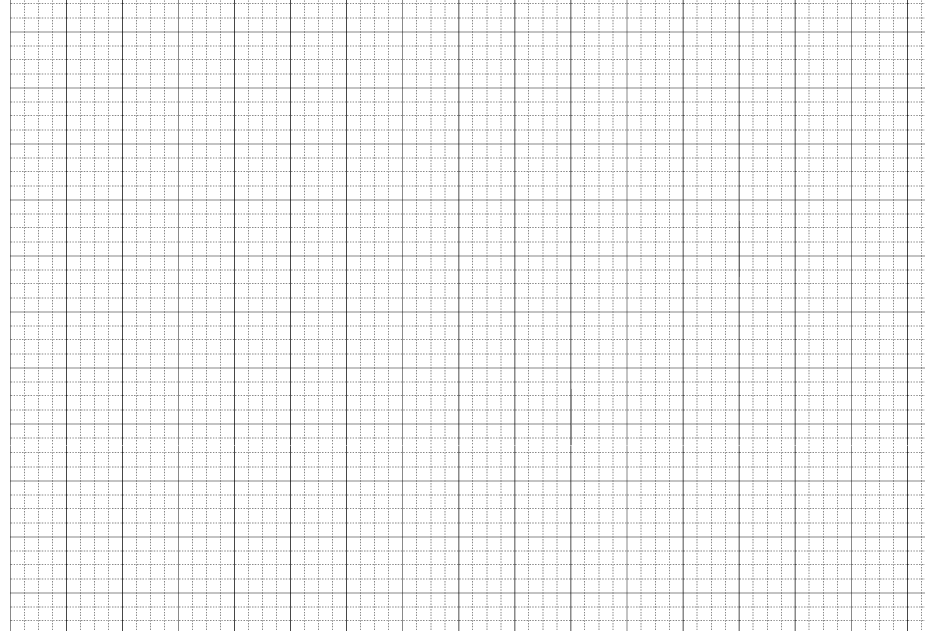 A
B
.
.
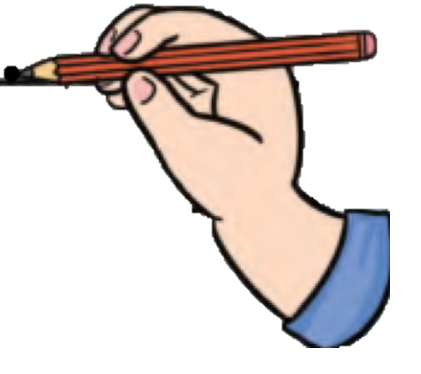 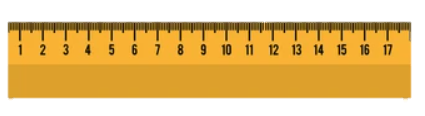 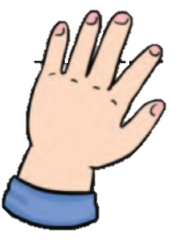 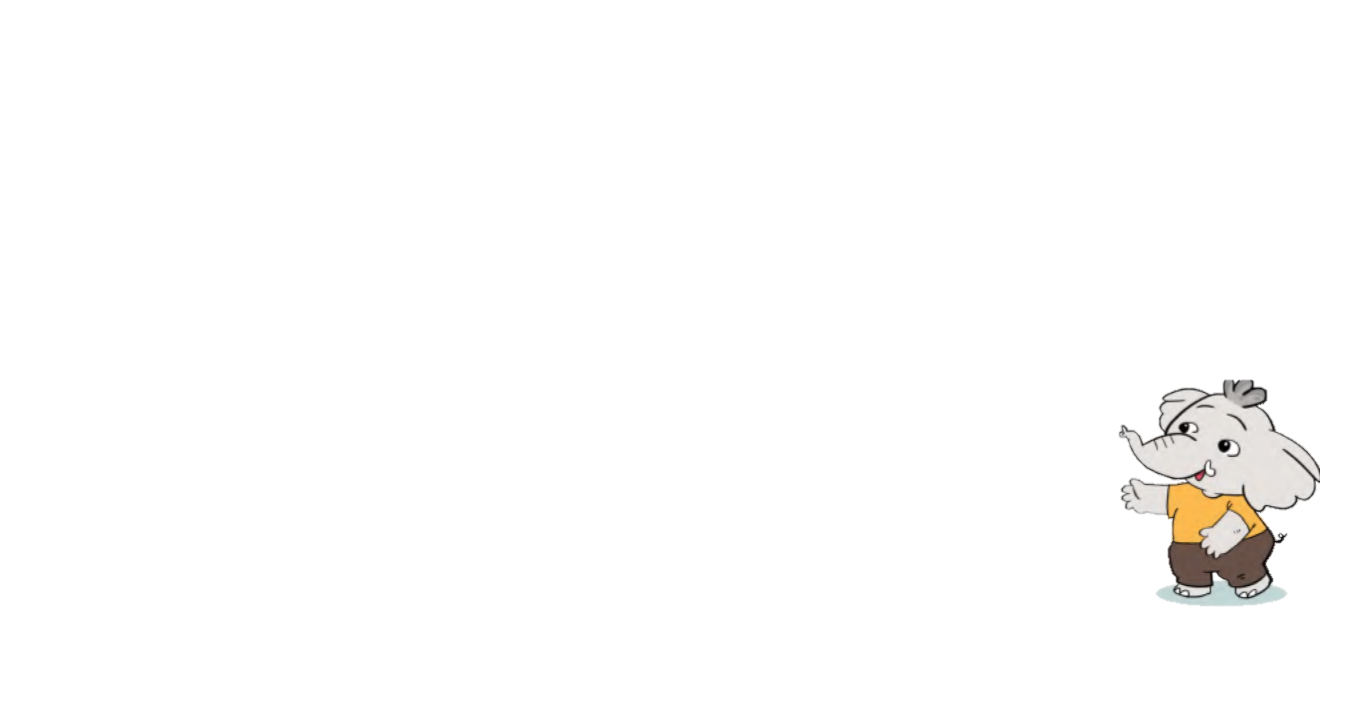 Đánh dấu hai điểm A, B
Dùng thước thẳng nối hai điểm A và B
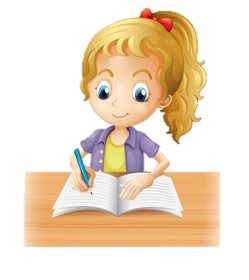 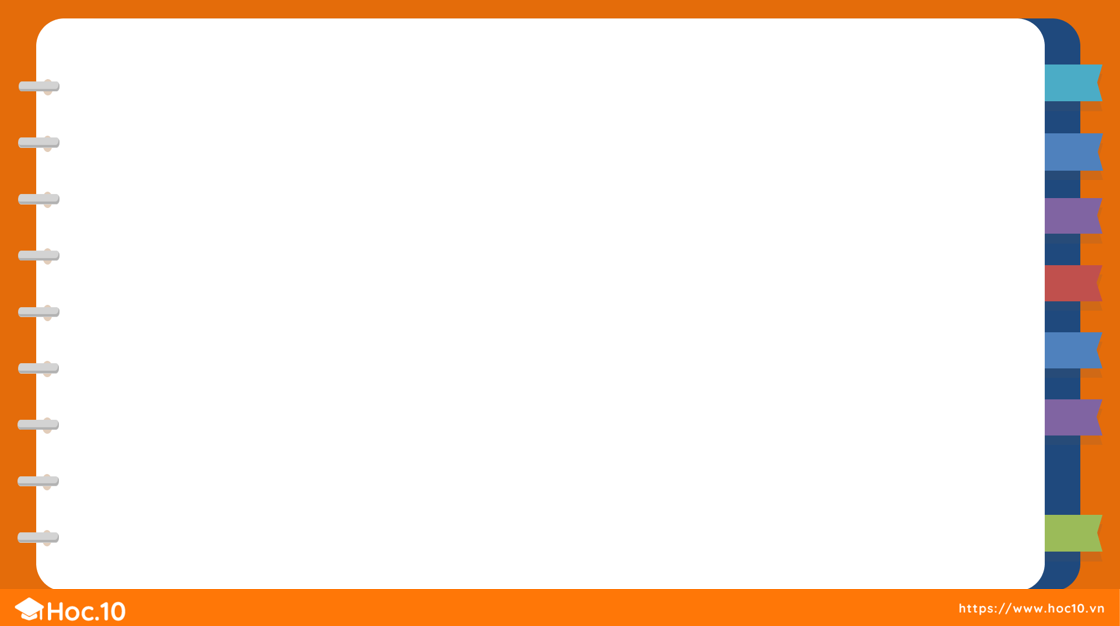 Vẽ đoạn thẳng trên giấy ô li (theo mẫu):
3
Vẽ đoạn thẳng MN
Vẽ đoạn thẳng PQ
Vẽ hình vào vở ô li (theo mẫu)
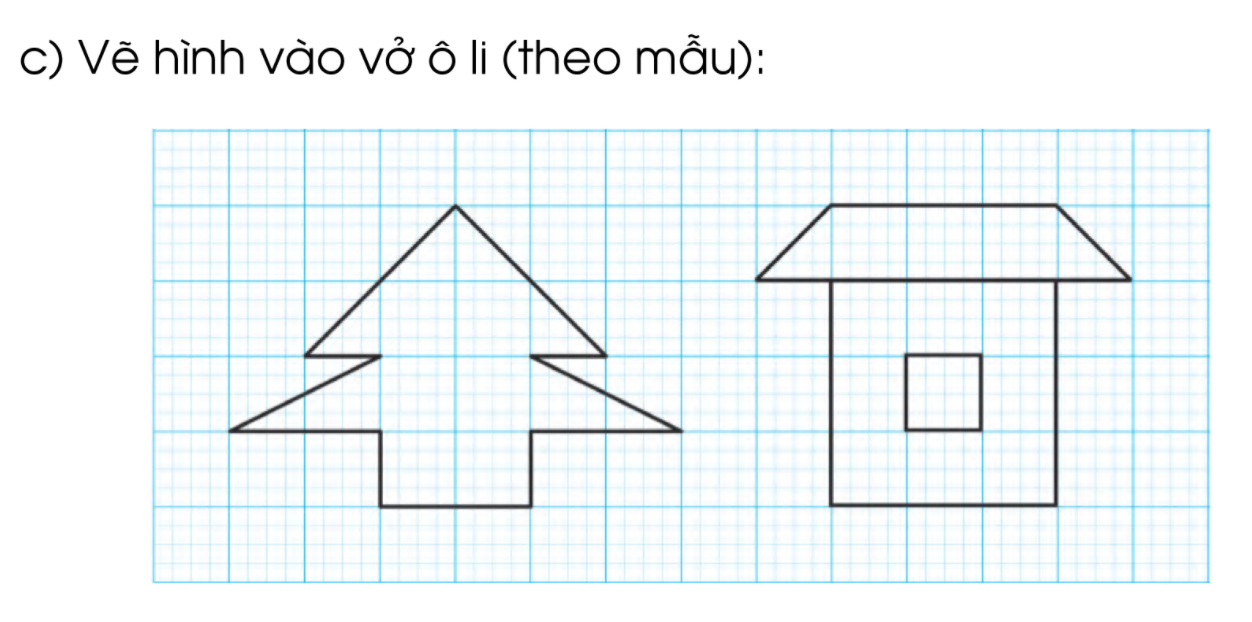 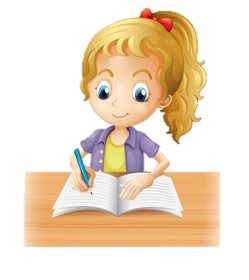 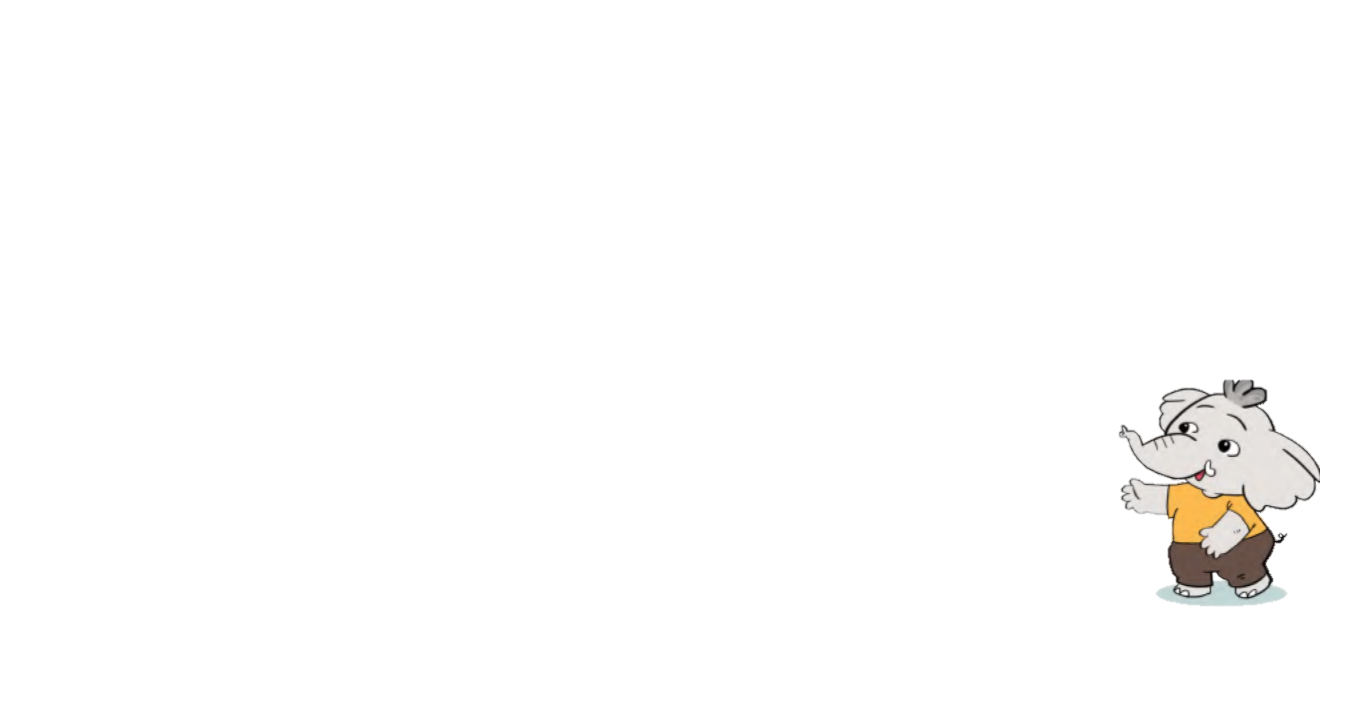 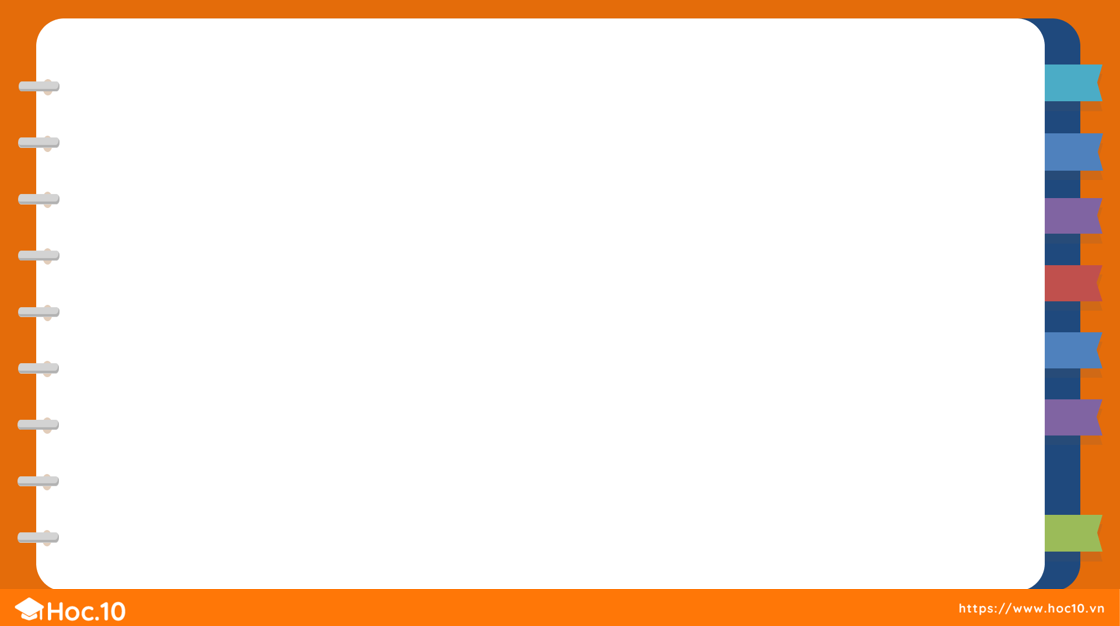 Bạn Voi thích dùng các đoạn thẳng để tạo hình các chữ cái và số. Em hãy dùng các đoạn thẳng để tạo hình tên của mình.
4
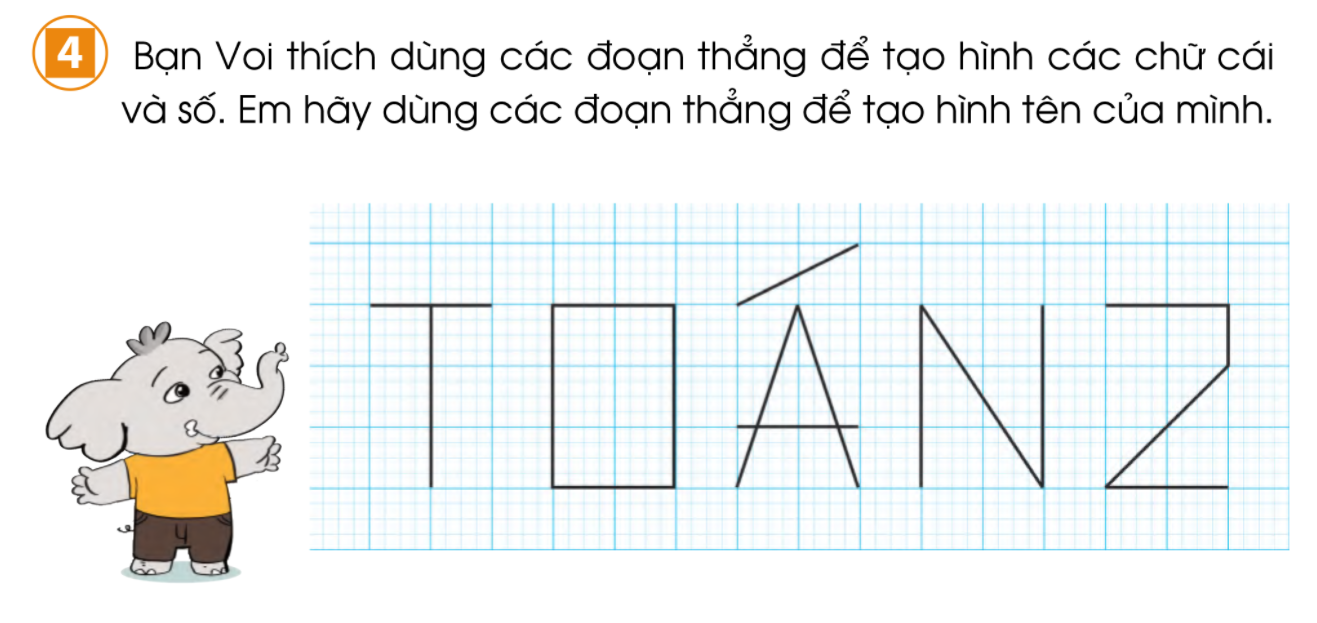 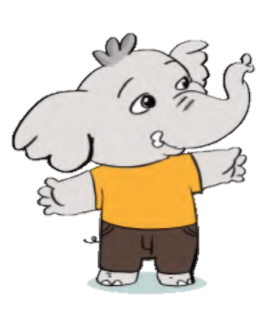 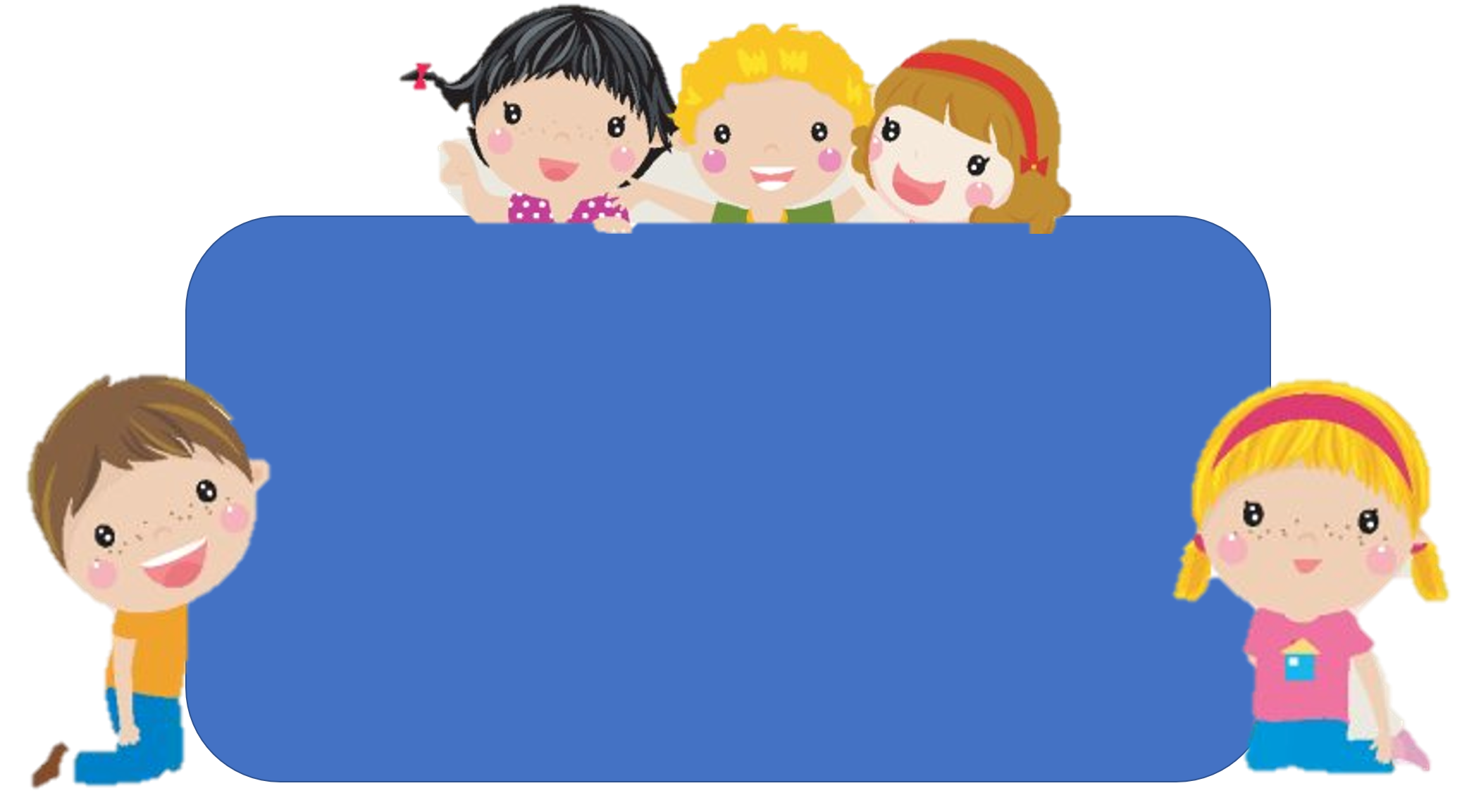 Bài học hôm nay em biết thêm được điều gì?
Để có thể làm tốt các bài tập trên em nhắn bạn điều gì?
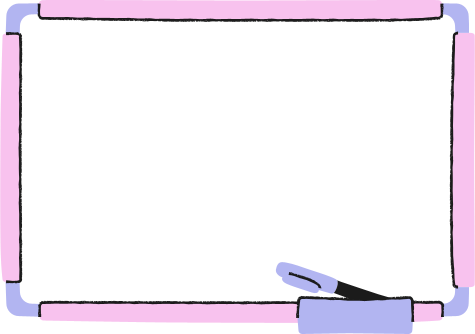 DẶN DÒ
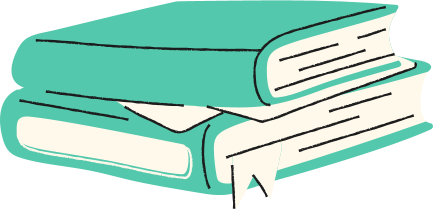 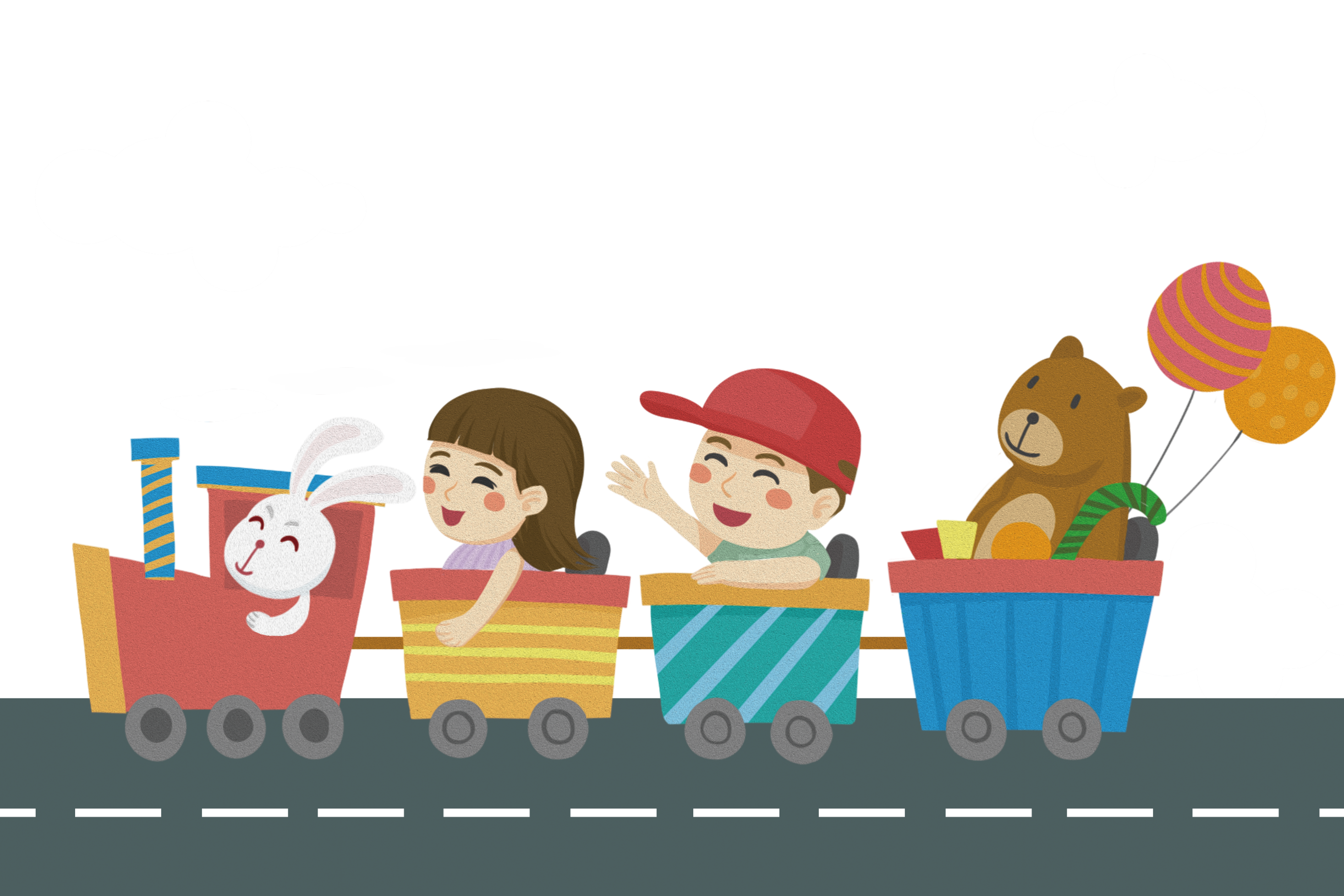 XIN CHÂN THÀNH CẢM ƠN QUÝ THẦY CÔ!
[Speaker Notes: Bài giảng thiết kế bởi: Hương Thảo - tranthao121004@gmail.com]